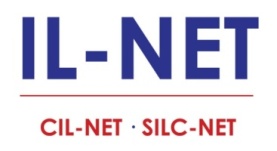 Building an Effective Peer Support Program: A Proven Volunteer ModelMechanics of a Volunteer Peer Support Program
September 23, 2014
11:00 a.m. – 12:00 p.m.

Presenters:
Amina Kruck
April Reed
1
Mechanics of a Peer Mentor Program
Receives mentee referrals from other ABIL programs 
Over the years has expanded to partner with additional programs at ABIL that serve a variety of needs
Now mentoring other programs outside ABIL and other CILs
Mechanics of a Peer Mentor Program, cont’d.
Early Intervention program works with local rehabilitation centers and hospitals to outreach to individuals who are newly injured or diagnosed with a disability
The Community Living Options program works with higher functioning adults with Developmental Disabilities who do not qualify for services from the Arizona Division of Developmental Disabilities
Mechanics of a Peer Mentor Program, cont’d. 2
The Empowering Youth in Transition program brings in community resources to schools to teach IL skills to young adults with disabilities
Community Reintegration program assists adults in gaining confidence, knowledge, resources and support needed to move out of nursing homes
ABIL Employment Services is an employment network through the Ticket to Work program helping Social Security Beneficiaries find substantial gainful employment
Who are ABIL Volunteer Peer Mentors?
Individuals with disabilities who―
are already living independently
are integrated into their community
have a desire to help others do the same
Are people who―
have “been there”
can be called after business hours
offer friendship and encouragement
are eager to listen
have hard-earned wisdom
are willing to confront bureaucracy (advocate for system change)
ABIL Mentors are NOT…
Peer Mentors are NOT, nor do they try to be, medical professionals, counselors or therapists.
Who are ABIL Mentees?
Individuals with disabilities who―
Are ABIL consumers who have been through an initial application process with a consumer service record
Are working one-on-one with an ABIL staff on specific goals they have identified
Not every ABIL consumer is referred to participate in the Peer Mentor Program. Consumers must be ready and committed to full participation with a mentor
What do ABIL Mentors Do?
Work with any ABIL consumer who is adapting to a disability or seeking to increase their independence
Help newly disabled individuals adapt to living with a disability
Have regular contact with mentee
Mentors must agree to be in touch with a mentee a minimum of two times a month
What do ABIL Mentors Do? cont’d.
Teach specific Independent Living skills 
Budgeting, using public transportation, increasing self-esteem 
Role model and teach self advocacy skills
Assist in finding and connecting to community resources
Provide support and encouragement
Advocate with service providers
Additional  Mentor Volunteer Opportunities
Give Disability Awareness Presentations for schools, organizations, or groups
Share their personal stories of living with a disability 
Provide explanations of assistive devices and technologies they use in everyday living
Discuss disability etiquette and people first language
Describe what Independent Living and empowerment mean to them
Mentor Volunteer Opportunities, cont’d.
Group Mentoring Sessions
Participate in monthly discussion groups with mentees and other consumers
Mentors speak on IL topics and share personal stories and experiences as individuals with disabilities 
Mentees ask questions and learn about community resources
Mentor Volunteer Opportunities, cont’d 2
Group Volunteer Activity  
Provide technical and clerical support to ABIL programs
ABIL holds monthly group volunteer activity that mentors can attend with their mentees
Mentors assist mentees in learning technical and clerical skills, and assist them in integrating into this social setting
Mentor Volunteer Opportunities, cont’d. 3
Community Advocacy  
Often get involved in community advocacy, join ABIL’s Empower! Advocacy listserv, and attend ABIL-sponsored advocacy and community resource workshops
Community Outreach  
Assist staff at community events and provide media interviews on a variety of topics
Paid or Volunteer?
Programs vary by Center, some train and pay qualified mentors
Each Center must consider what will work best for their consumers and what can be maintained by their staff
Some CILs may have opportunity for reimbursement that is not available in other states
Paid or Volunteer? cont’d. 2
ABIL believes that mentors should be volunteers for several reasons:  
May mean more to the mentee if their mentor is someone who chooses to be with them
Mentors being there voluntarily help to contradict the disempowering role of “patient” many mentees experience
Mentors can be available to the mentee more than business hours (evenings and weekends)
Paid or Volunteer? cont’d. 3
The relationship can be a natural extension of the community where friends help friends without expecting to be paid for it
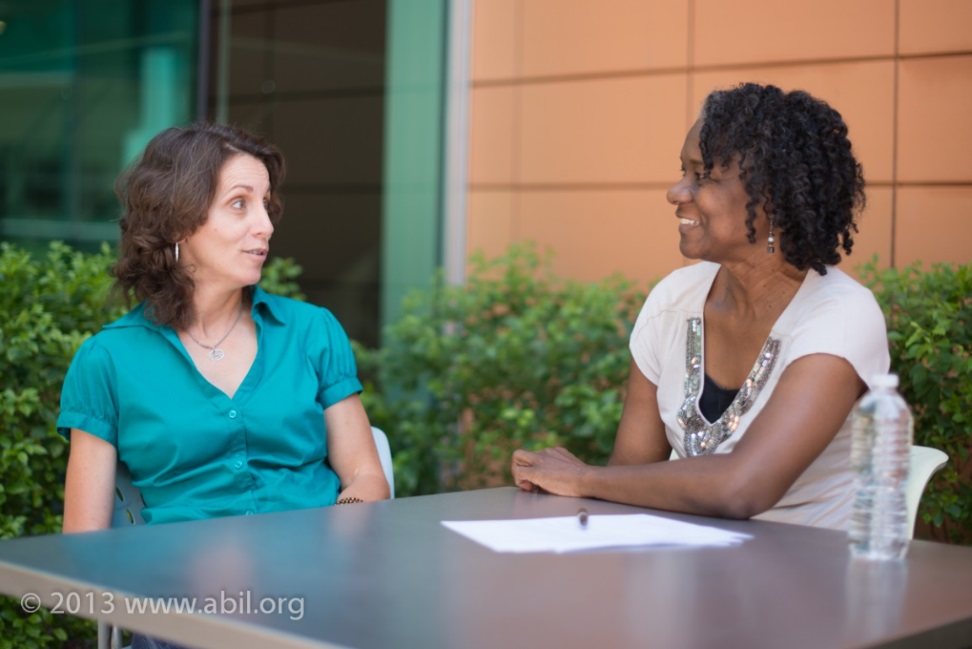 ABIL’s Funding
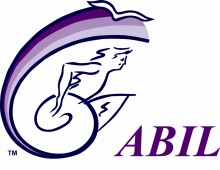 A 501(c)(3) non-profit corporation, sponsored/funded by: AZ DES/RSA & AZ DES/DDD, Community Development Block Grants, DBG, Pacific Disability & Business Technical Assistance Center, U.S. Department of Education (DOE)/Rehabilitation Services Administration (RSA), U.S. Social Security Administration, Valley of the Sun United Way.
The Peer Mentor Program is funded by Rehab Act DOE Part C funds.
Note on Funding
Some may be able to explore funding through Medicaid or state funds
Definitions of peer support can vary from state to state 
Review the requirements at your state’s Board of Behavioral Health 
Review your state’s Department of Health Services.  
e.g. Arizona’s Regional Behavioral Health Authorities each have slightly different descriptors
Funding, cont’d.
In 2007 the Director of the Centers for Medicare & Medicaid Services informed State Medicaid Directors that the minimum requirements for peer support services are supervision, care coordination, and training/certification of peers who provided the peer support. 
http://downloads.cms.gov/cmsgov/archived-downloads/SMDL/downloads/SMD081507A.pdf
Arizona Demographics
State population of 6,443,654
	Source: 2012 ACS, US  Census Bureau
755,997 are individuals with disabilities
	Source: 2012 ACS, US Census Bureau
The prevalence rate of disability is 11.7% 
Source: 2012 ACS, US Census Bureau
5 CILs
Arizona Demographics, cont’d.
ABIL serves Maricopa, Pinal and Gila Counties.
Maricopa County is one of the largest counties in the nation, with an estimated population of 3.9 million people and 9,200 square miles 
				Source: 2012 ACS, US  Census Bureau
387,616 are individuals with disabilities 
		Source: 2012, ACS, US Census Bureau
We learned the most productive way to provide disability role modeling and IL skills instruction is to have a solid volunteer base
ABIL:  Barriers to Program
Inappropriate referrals
Making effective matches
Mentors ready to take self-responsibility
Role of the mentor
Inappropriate behavior of mentors or mentees
Ongoing need for new mentors
Transportation
Barriers to Mentor Programs, cont’d.
Funding for dedicated staff person to coordinate program
Service area
Rural area vs. Urban
Technology 
Transportation
Volunteer Coordinator—wrong person for the job, lack of appropriate temperament and skills
Effective Volunteer Peer Support Program Components
Recruitment
Mentor qualifications
Mentor training
Mentor supervision
Mentor recognition
Program evaluation
For more information
Contact:
Amina Kruck – aminak@abil.org
April Reed – AprilR@abil.org
CIL-NET Attribution
Support for development of this training was provided by the U.S. Department of Education, Rehabilitation Services Administration under grant number H132B120001. No official endorsement of the Department of Education should be inferred. Permission is granted for duplication of any portion of this PowerPoint presentation, providing that the following credit is given to the project: Developed as part of the CIL-NET, a project of the IL-NET, an ILRU/NCIL/APRIL National Training and Technical Assistance Program.